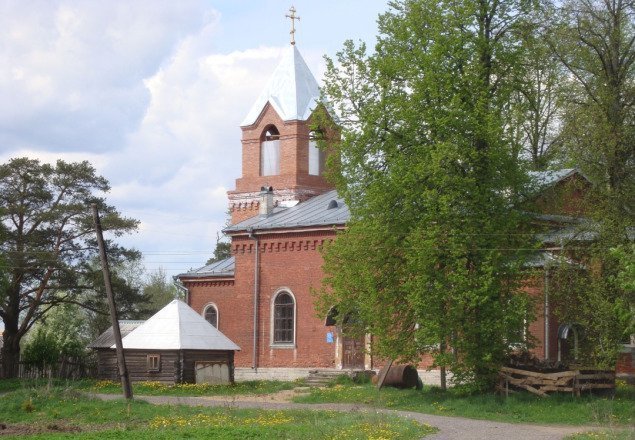 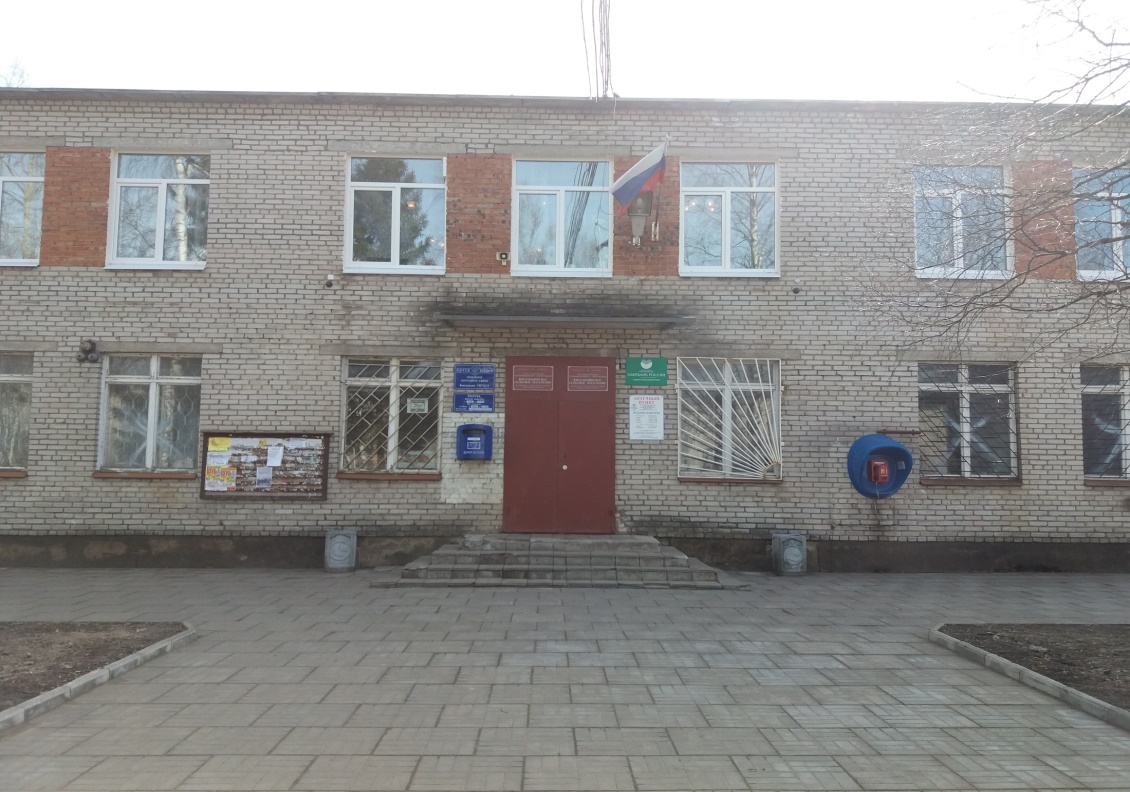 Бюджет муниципального образования «Кисельнинское сельское поселение» Волховского муниципального района 
на 2024год и плановый период 2025-2026 гг.
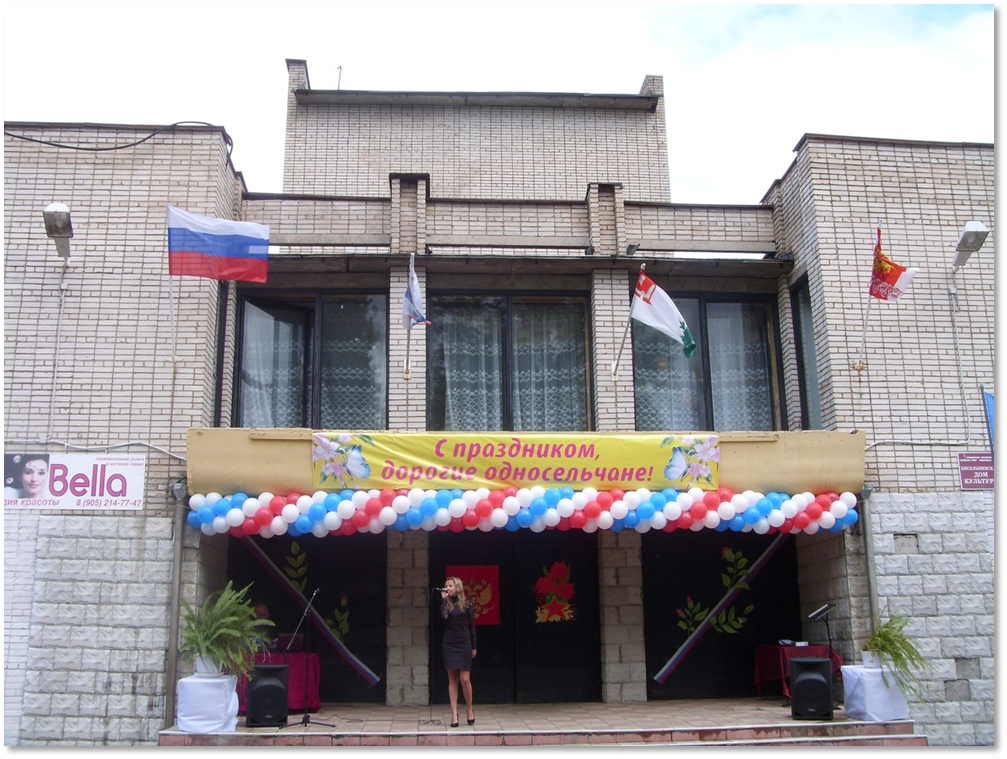 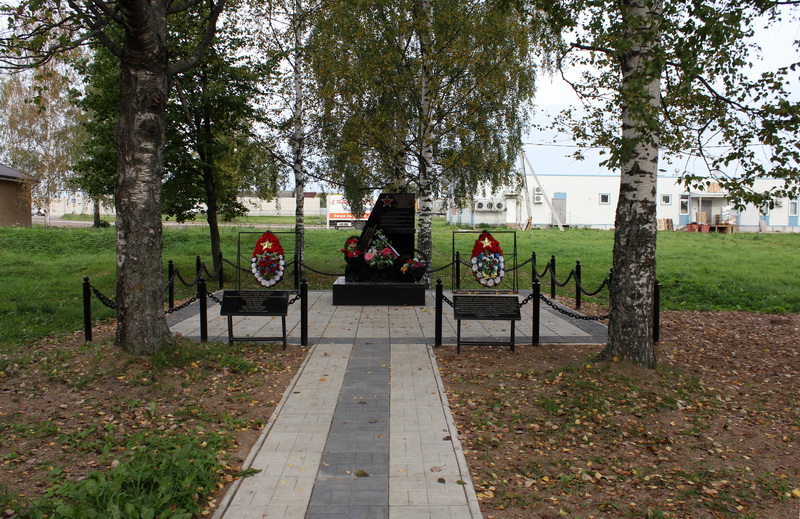 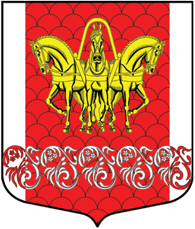 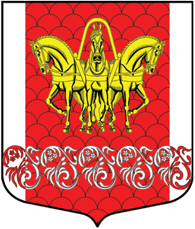 Бюджет и его составные частиБюджет – это форма образования и расходования денежных средств, предназначенных для финансового обеспечения задач и функций государства и местного самоуправления
Доходы бюджета – поступающие в бюджет денежные средства          (налоговые, неналоговые, безвозмездные поступления)
Расходы бюджета – выплачиваемые из бюджета денежные средства (культура, благоустройство, жкх и т.д)
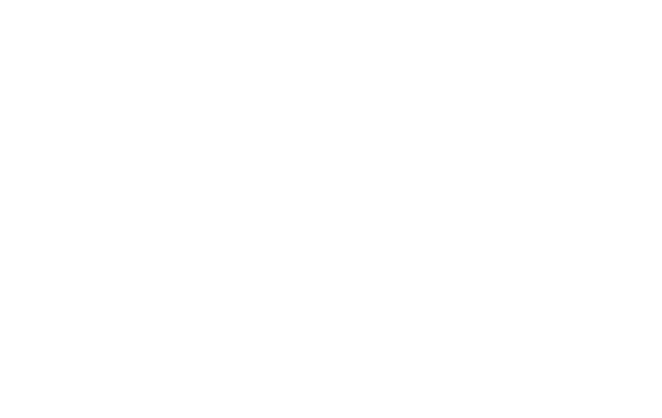 Основные параметры бюджета муниципального образования «Кисельнинское сельское поселение” Волховского муниципального района на 2024 год                                              и плановый период  2025-2026гг.						                                                                                        тыс. руб.
Структура собственных доходов бюджета бюджета муниципального образования «Кисельнинское сельское поселение» Волховского муниципального района на 2024 год                                              и плановый период  2025-2026 гг.	   (тыс. руб.)
21328,2
21626,7
22001,3
Безвозмездные поступления бюджета бюджета муниципального образования «Кисельнинское сельское поселение» Волховского муниципального района на 2024 год                                              и плановый период  2025-2026 гг.    (тыс. руб.)
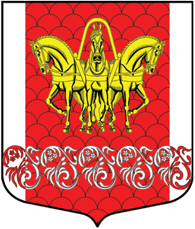 Расходы бюджета муниципального образования «Кисельнинское сельское поселение» Волховского муниципального района на 2024 год и плановый период 2025-2026 гг.
Мероприятия по борьбе с борщевиком «Сосновского» на территории МО Кисельнинское СП – (Софинансирование МБ) 
2024 год – 200,0 тыс. руб. 
2025 год – 200,0тыс. руб.
2026 год – 200,0 тыс. руб.
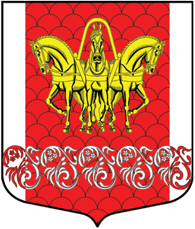 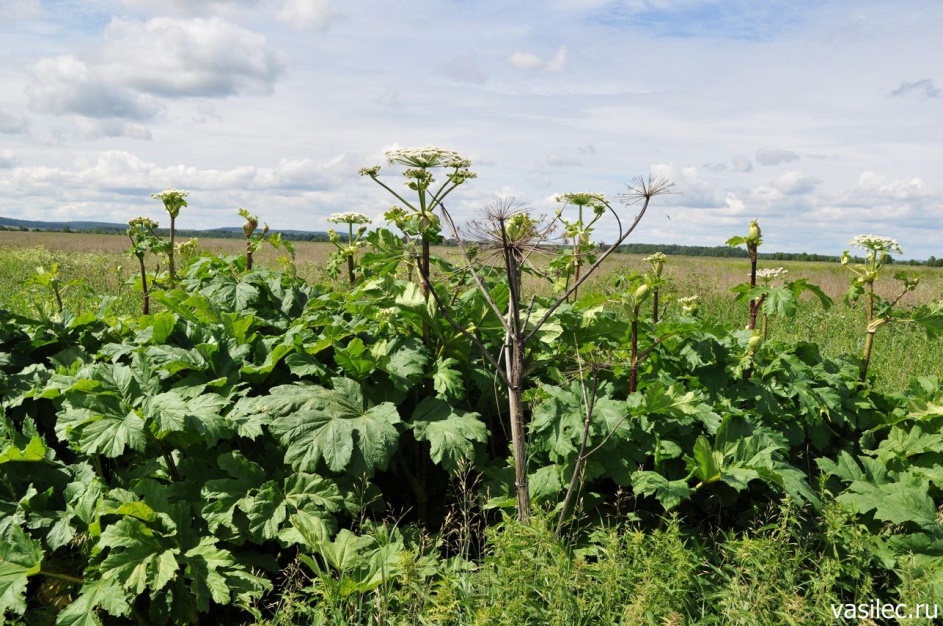 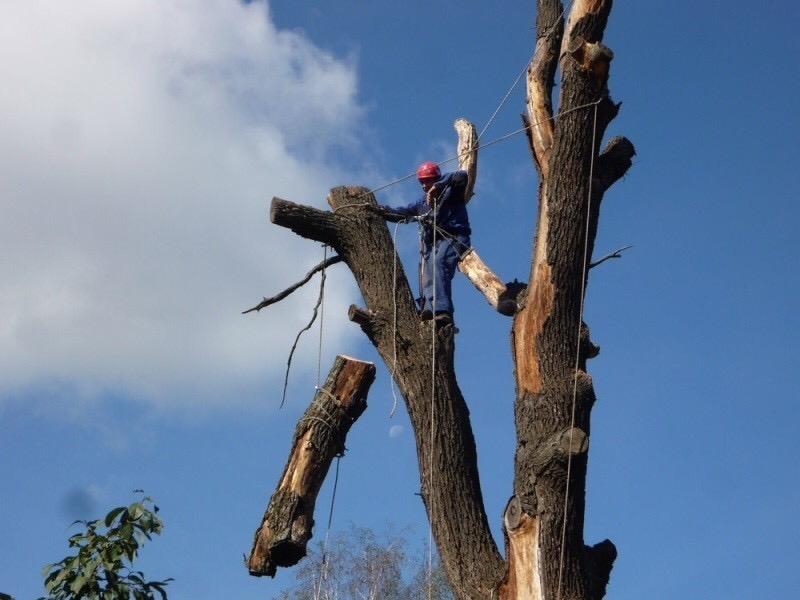 Мероприятия по опилу аварийных деревьев, кустарников и удаление сухостоя 
2024 год – 200,0 тыс. руб.
2025 год – 200,0 тыс. руб.
2026 год – 200,0 тыс. руб.
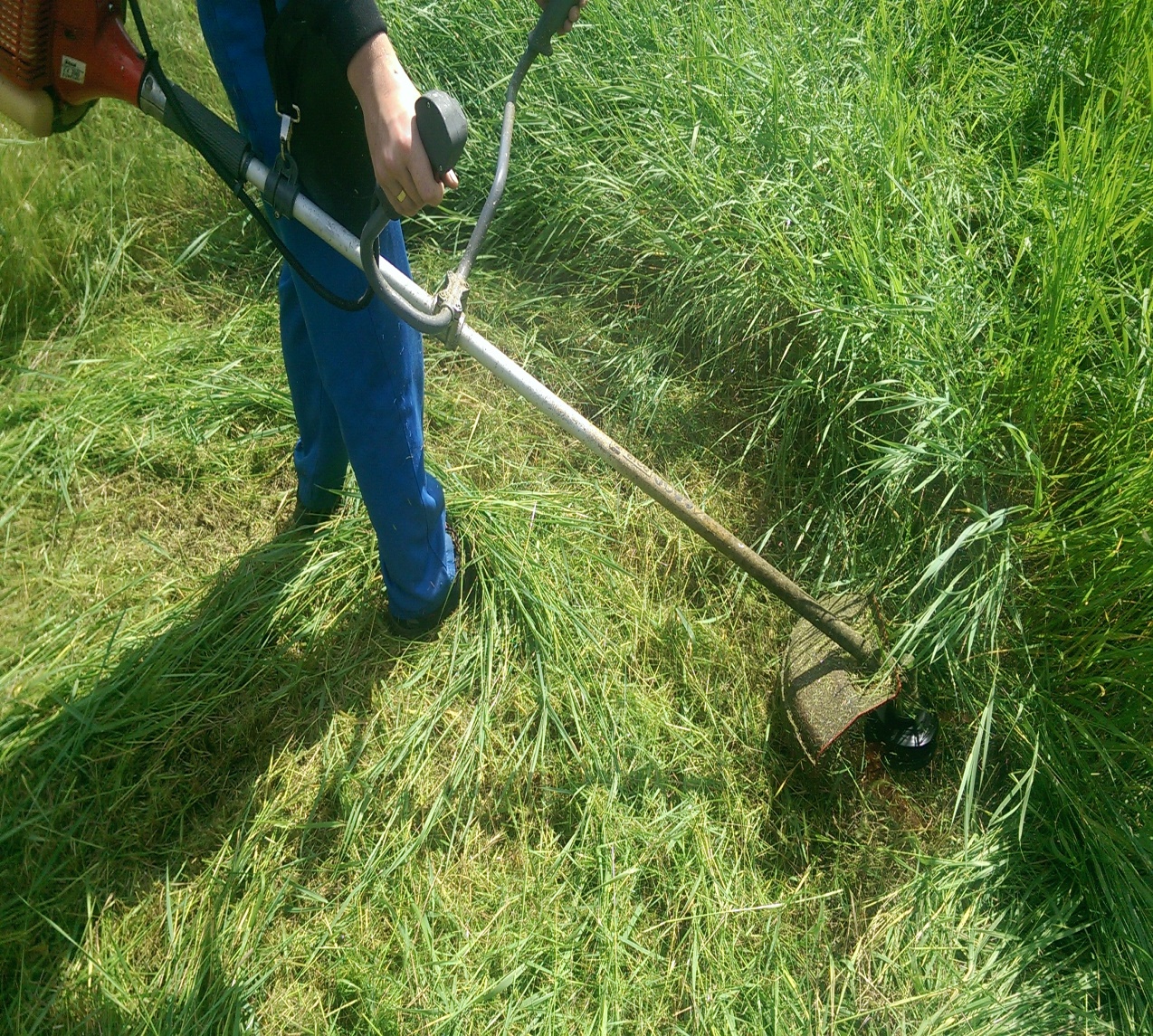 Мероприятия по окосу территории МО Кисельнинское СП 
2024 год – 600,0 тыс. руб.
2025 год – 600,0 тыс. руб.
2026 год – 600,0 тыс. руб.
Содержание автомобильных дорог и дворовых территорий муниципального образования Кисельнинское сельское поселение 
- 2024 год – 4857,9 тыс. руб.
- 2025 год – 5785,2тыс. руб.
- 2026 год – 5300,0 тыс. руб.
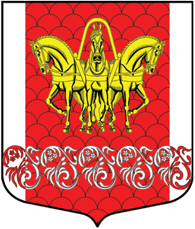 Профилирование дорог в летний период с подсыпкой
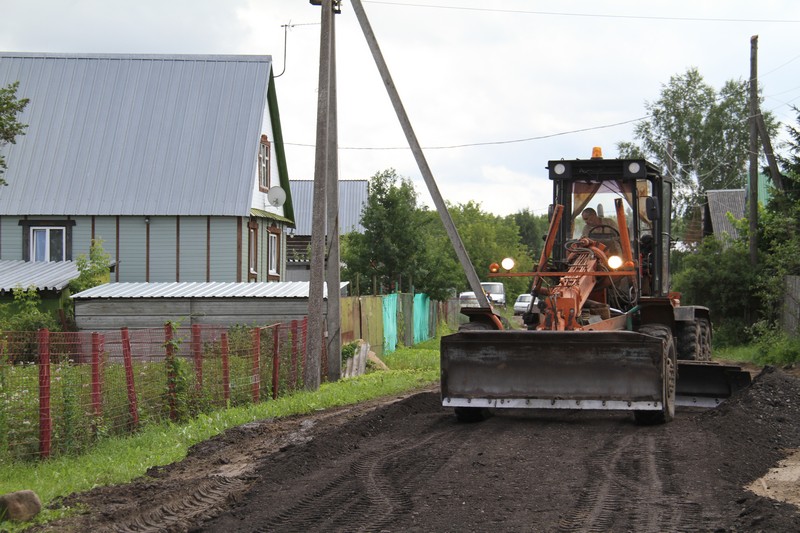 В зимний период
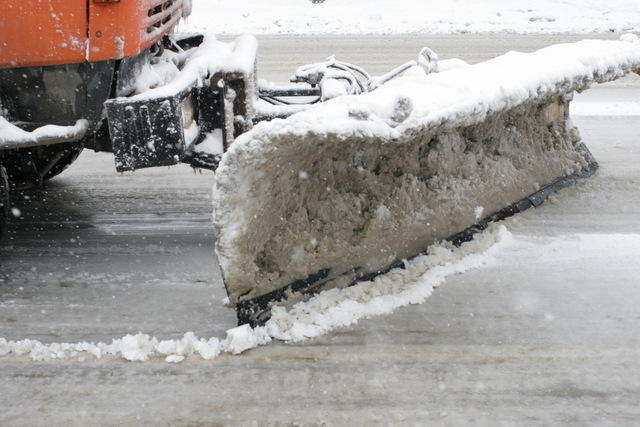 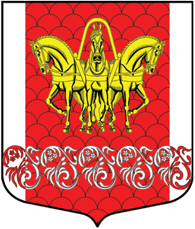 Содержание,ремонт дорог и дворовых территорий муниципального образования Кисельнинское сельского поселения 
2024 год – 4715,8тыс. руб. 
2025 год –4857,9тыс. руб.
2026 год – 5785,2 тыс. руб.
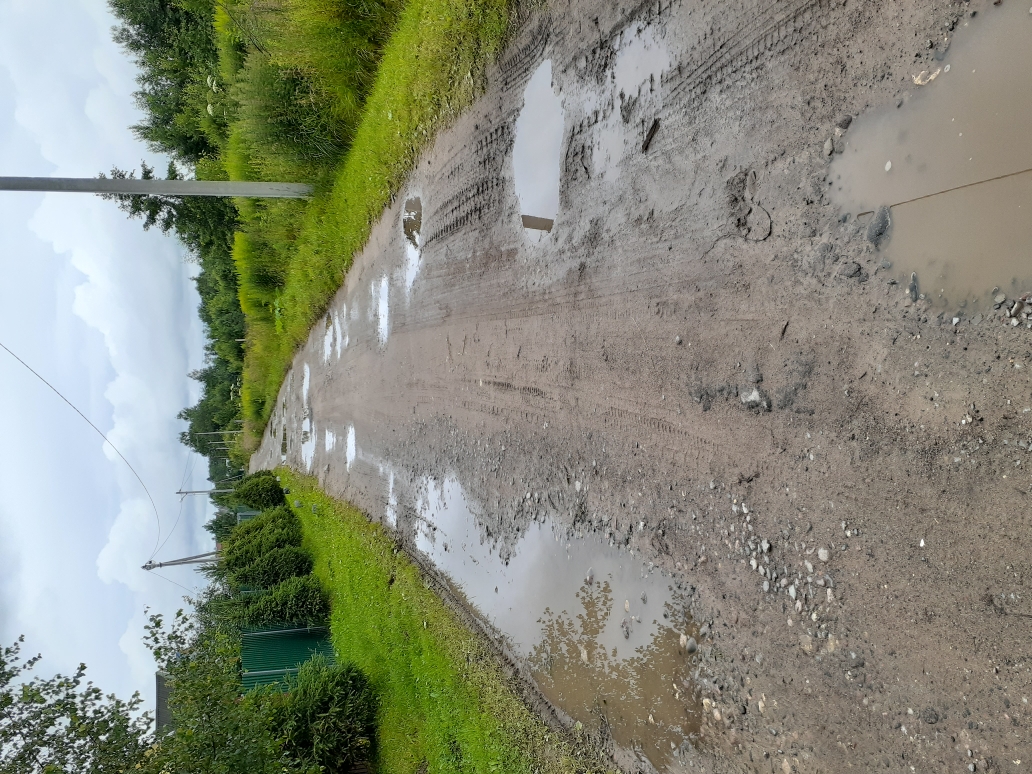 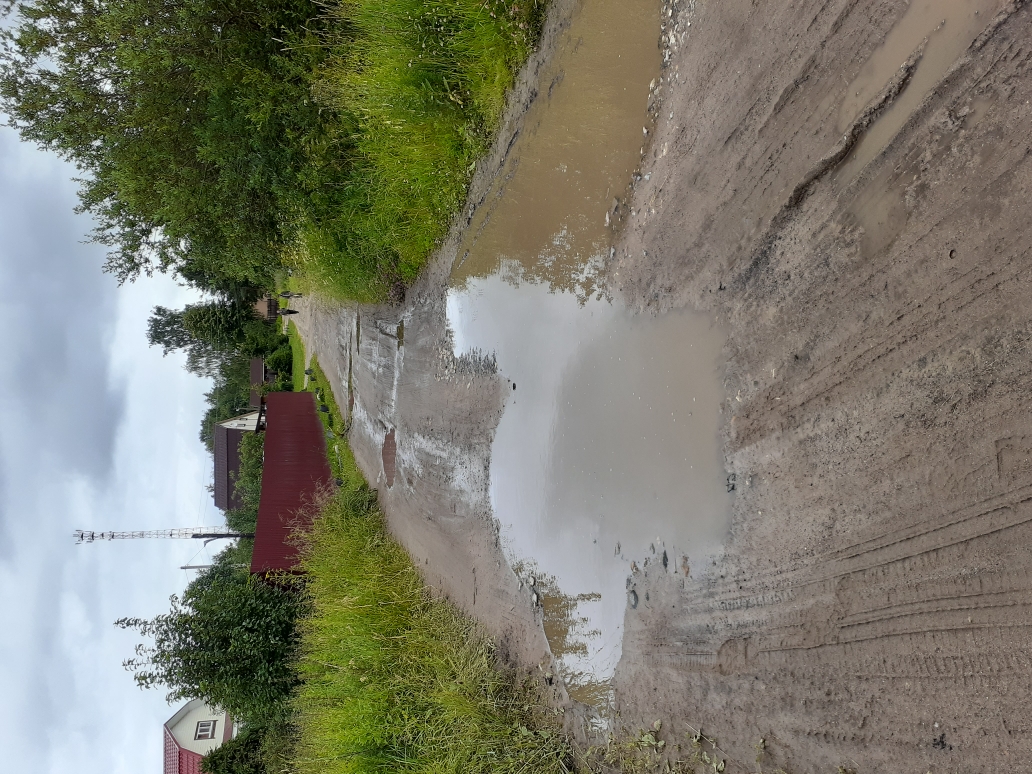 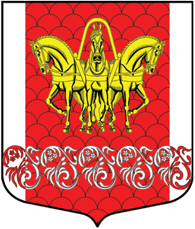 Мероприятия в области содержания мест захоронения Кисельнинского сельского поселения
2024год – 81,0тыс. Руб
2025 год – 54,0тыс. руб.
2026 год – 54,0 тыс. руб.
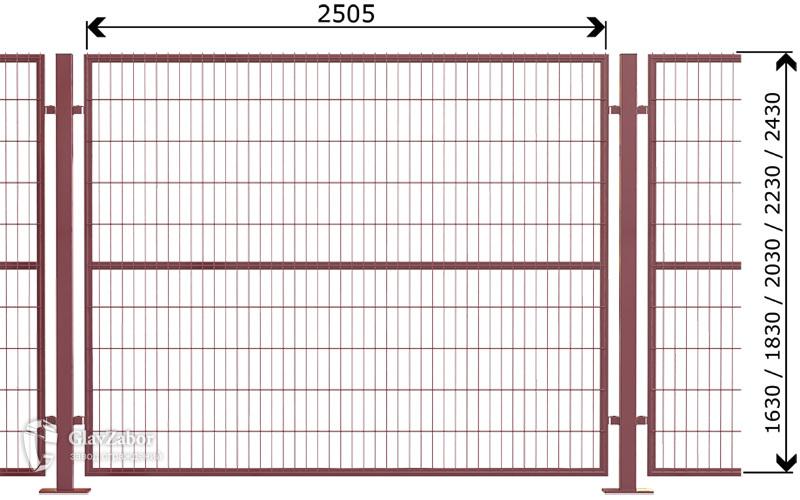 В рамках 3-ОЗ «О содействии участию населения в осуществлении местного самоуправления в иных формах на территории административного центра деревни Кисельня муниципального образования «Кисельнинское сельское поселение»
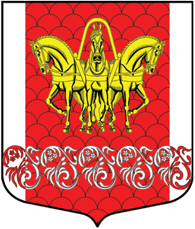 2024 год – 1172,9 тыс. руб
2025 год – 0,0 тыс. руб.
2026 год – 0,0 тыс. руб.
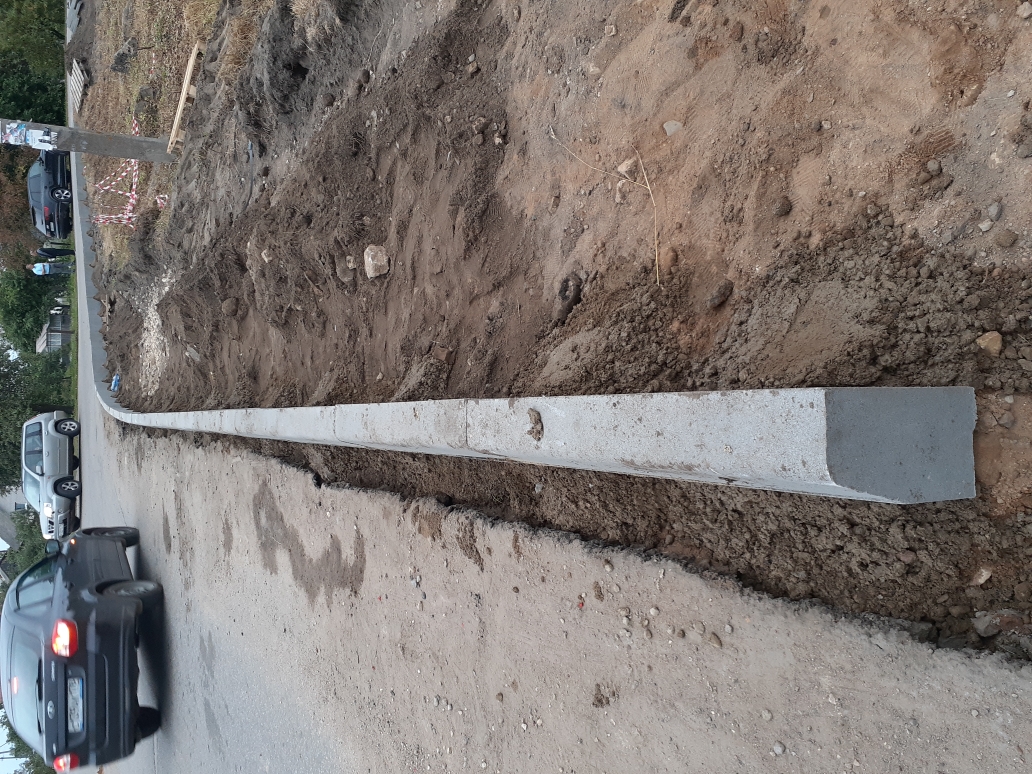 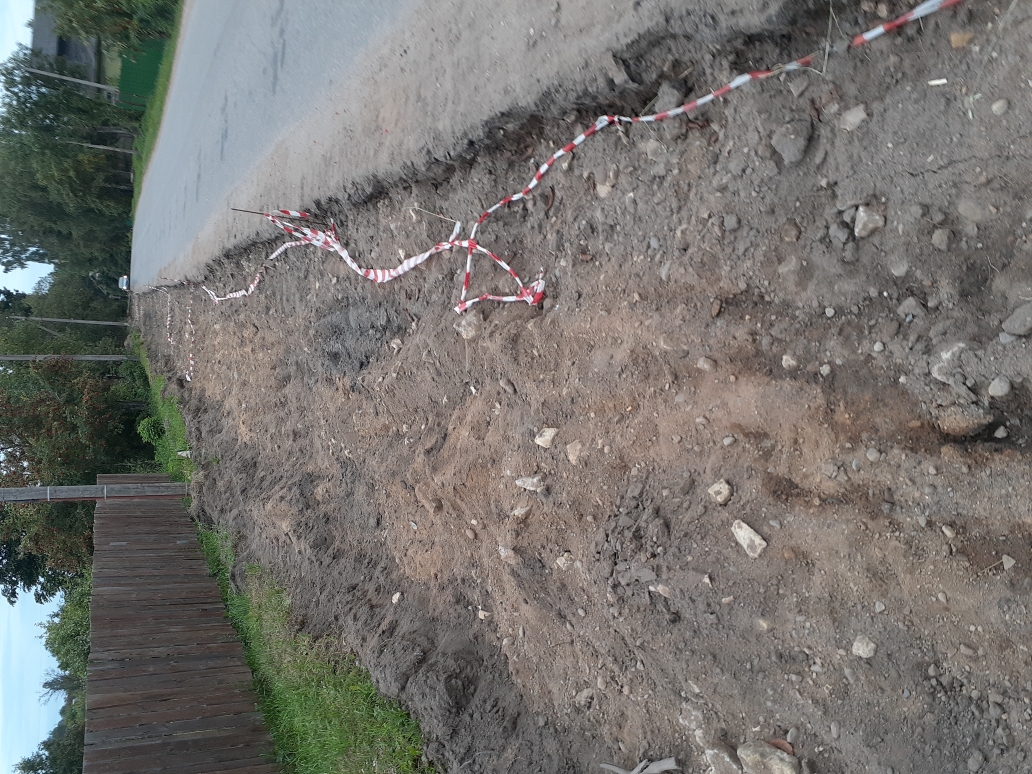 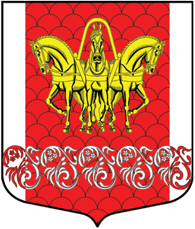 Прочее благоустройство муниципального образования «Кисельнинское сельского поселение»
2024 год – 2500,0тыс. руб. - оплата подачи электроэнергии по деревням МО Кисельнинское СП , прочие мероприятия в рамках уличного освещения 
2025 год – 1500,0 тыс. руб.
2026 год – 1000,0тыс. руб.
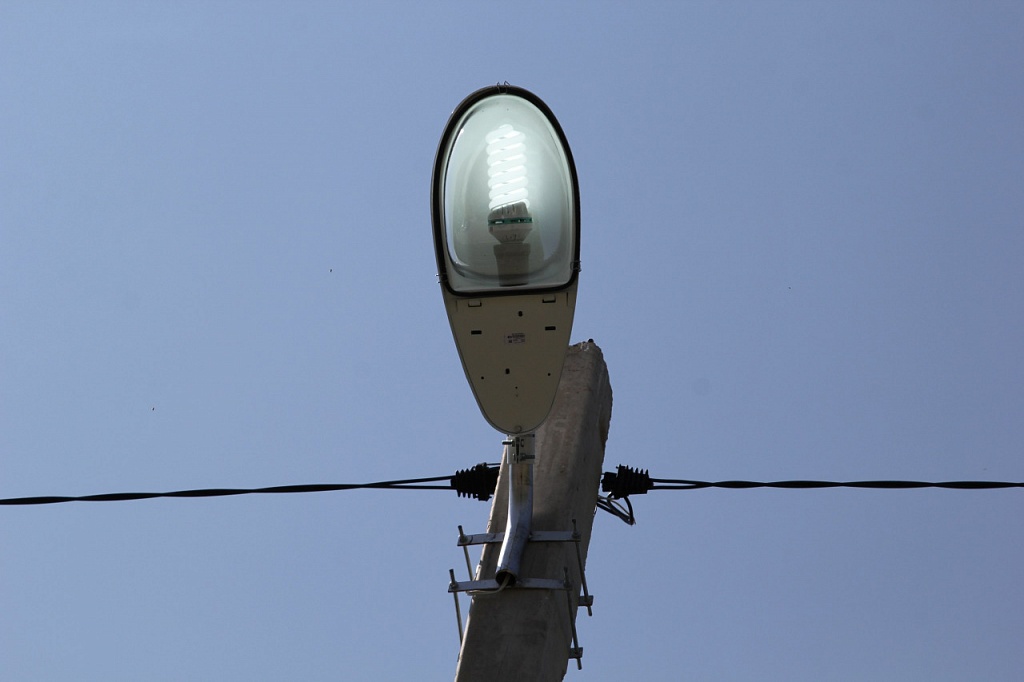 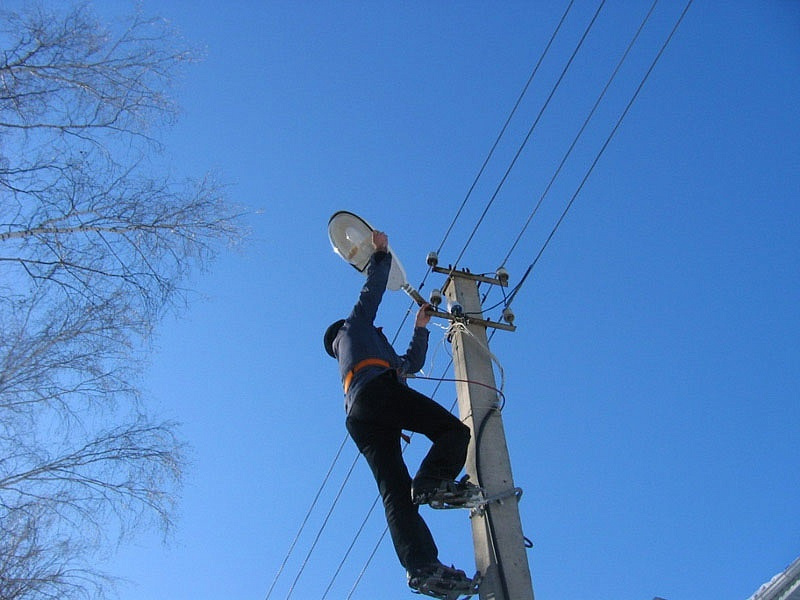 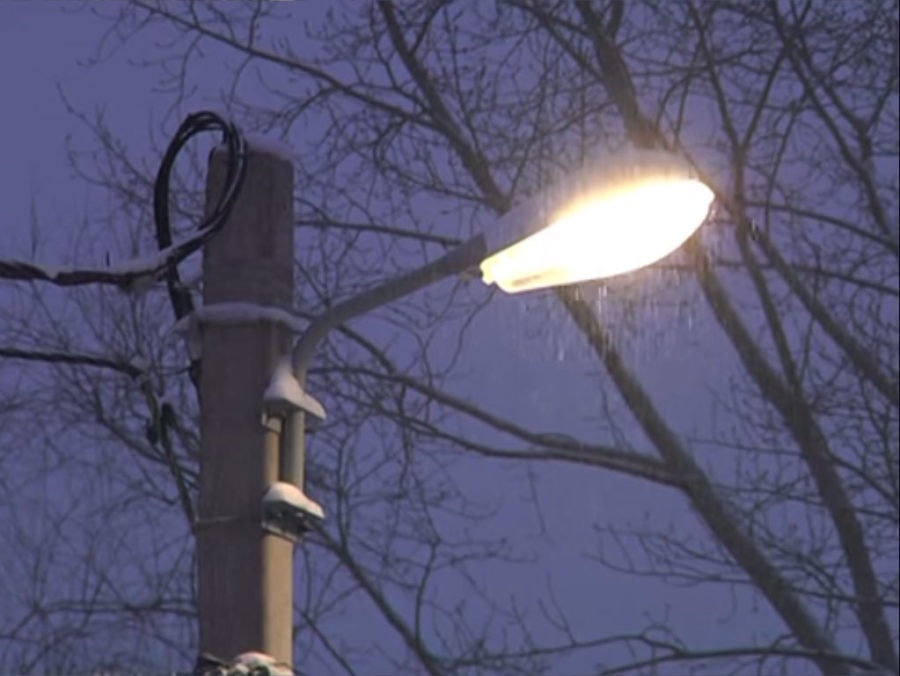 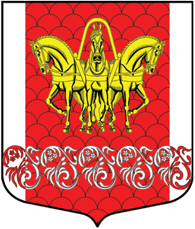 Создание условий для реализации организацией культуры предоставляемых услуг муниципального образования «Кисельнинское сельского поселение
2024 год 22257,9тыс. руб. - субсидии учреждению культуры на выполнение муниципального задания, ремонт, в том числе софинансирование  выплат стимулирующего характера
2025 год – 37576,7тыс. руб.
2026 год – 6709,5тыс. руб.
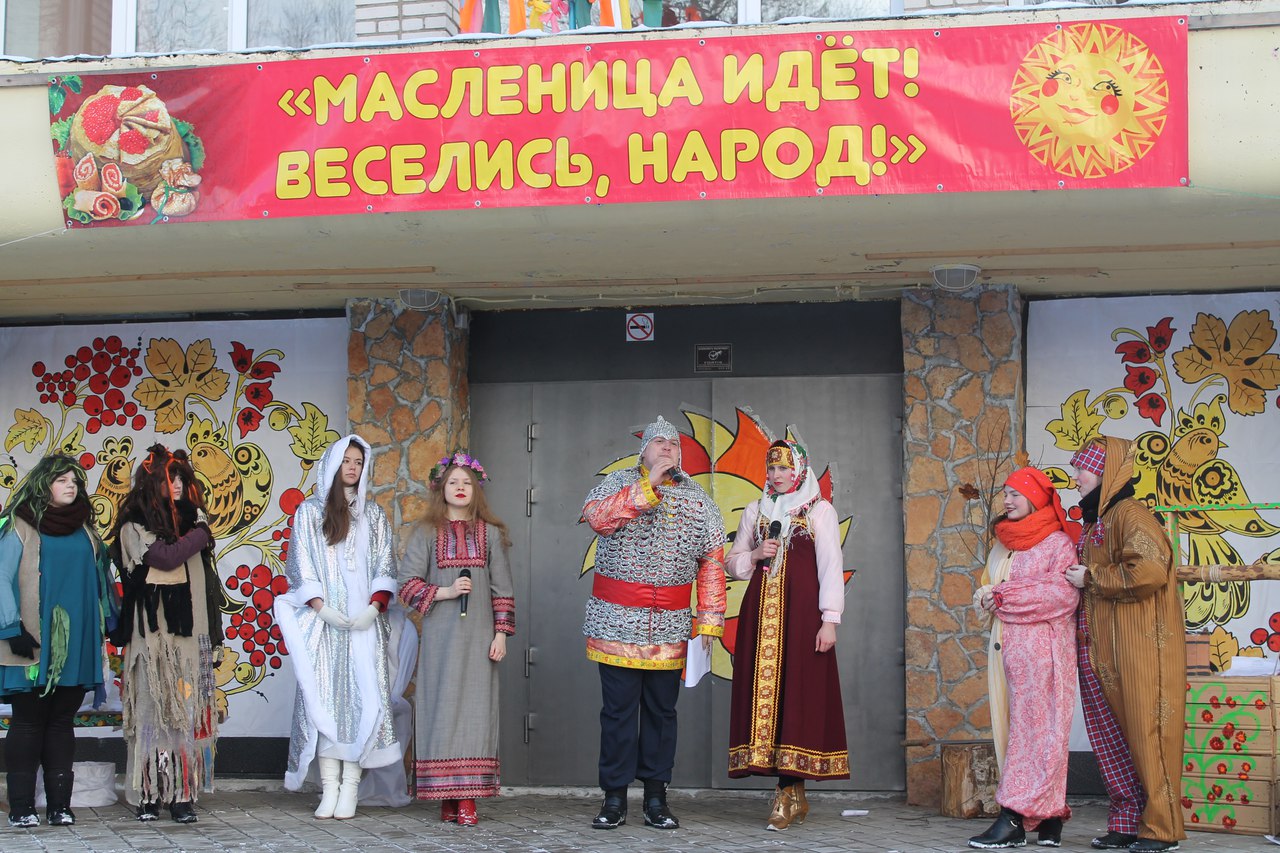 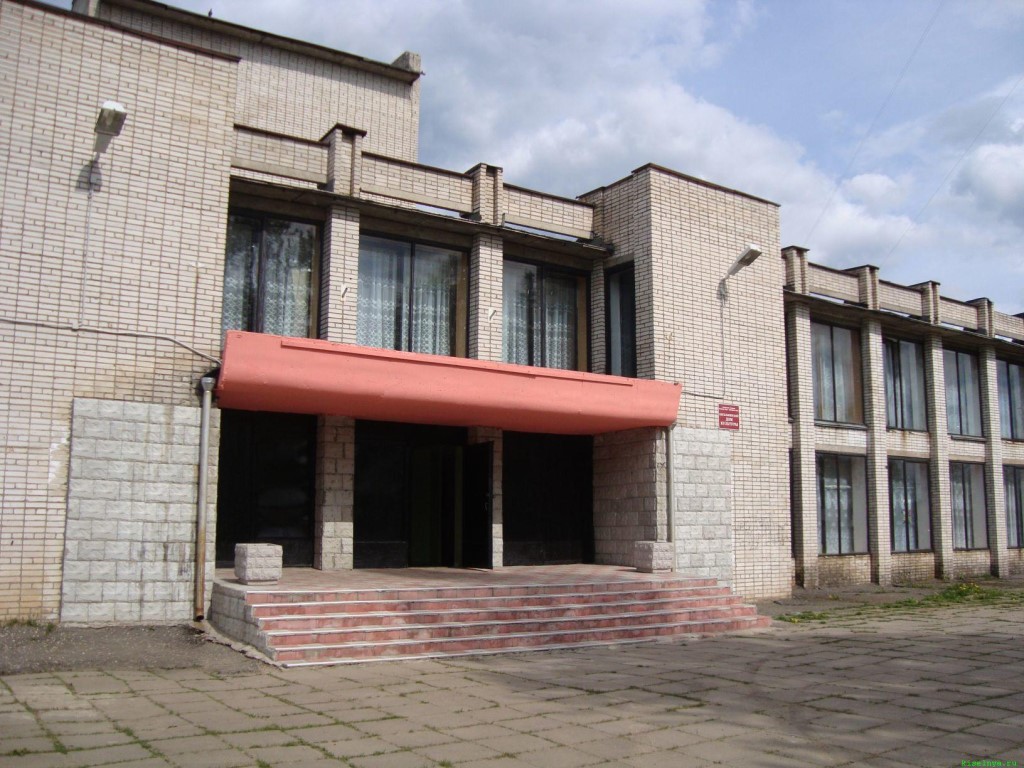 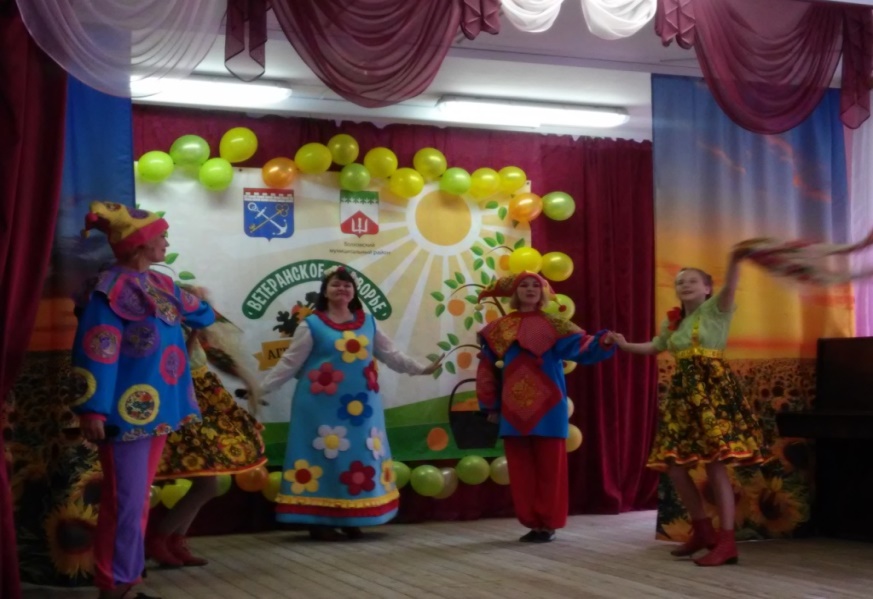 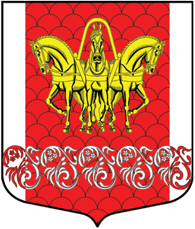 Развитие и поддержка малого и среднего предпринимательства на территории МО Кисельнинское СП
2024 год – 10,0 тыс. руб. - распространение методических и информационных материалов, проведение мероприятий (круглые столы, 
праздники в рамках МП) 
2025 год – 10,0 тыс. руб.
2026 год – 10,0 тыс. руб.
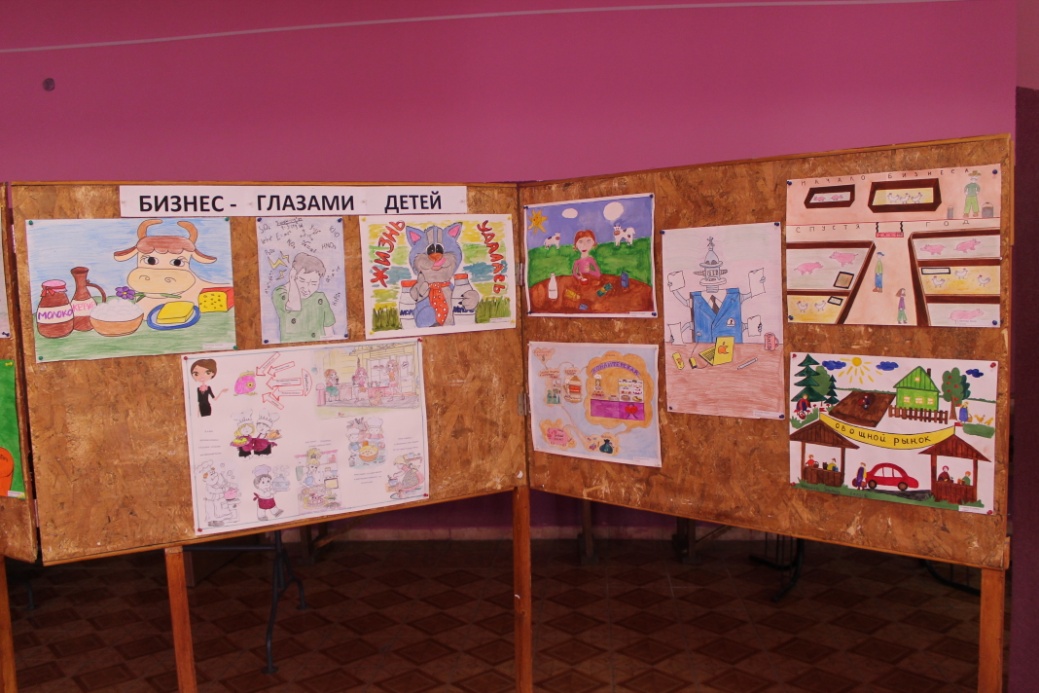 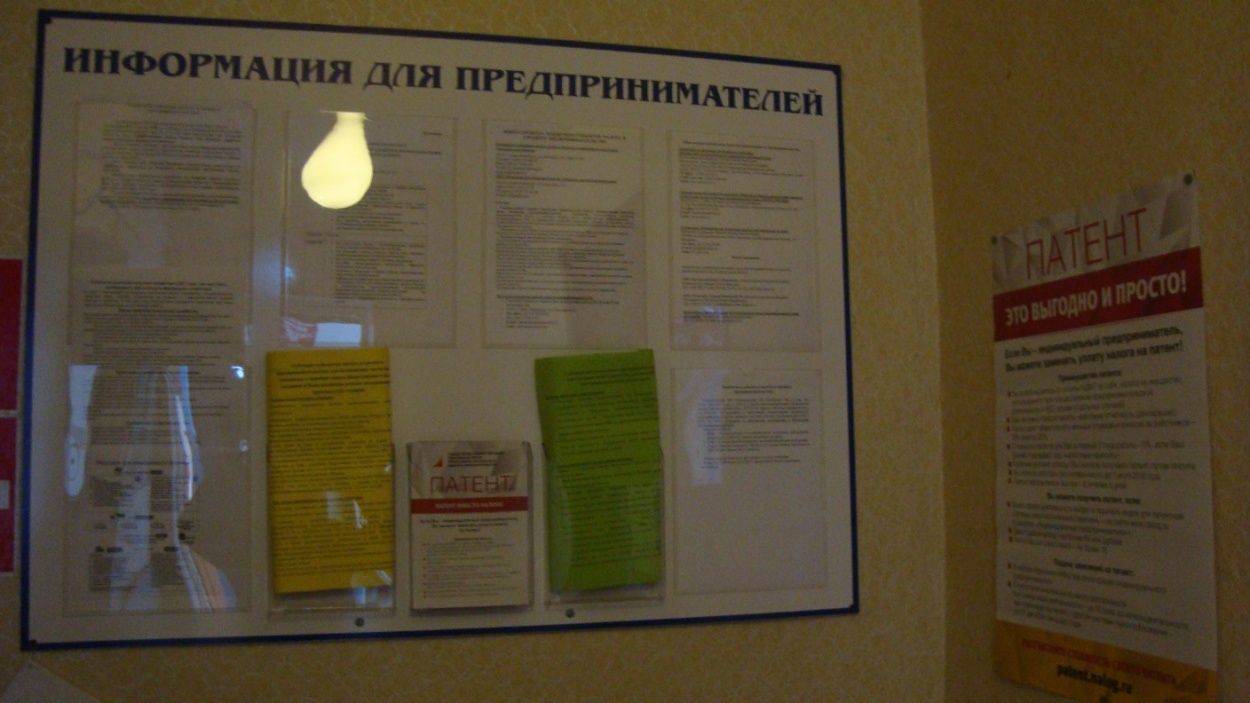 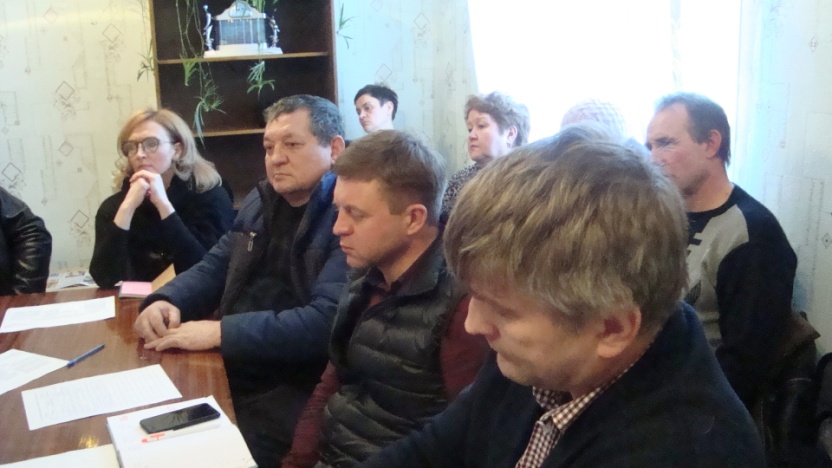 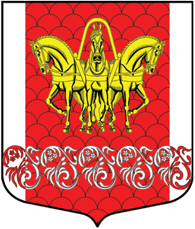 Обеспечение и поддержание в постоянной готовности системы пожарной безопасности МО Кисельнинское СП
2024 год – 165,0 тыс. руб. 
2025год – 215,0 тыс. руб.
2026 год – 215,0 тыс. руб.
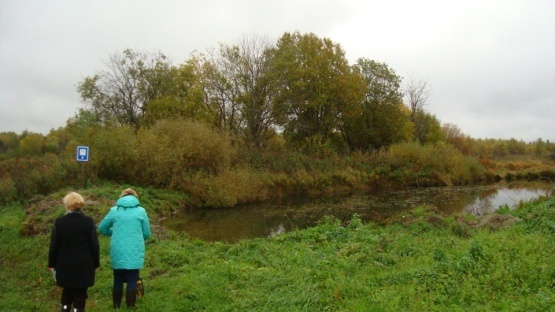 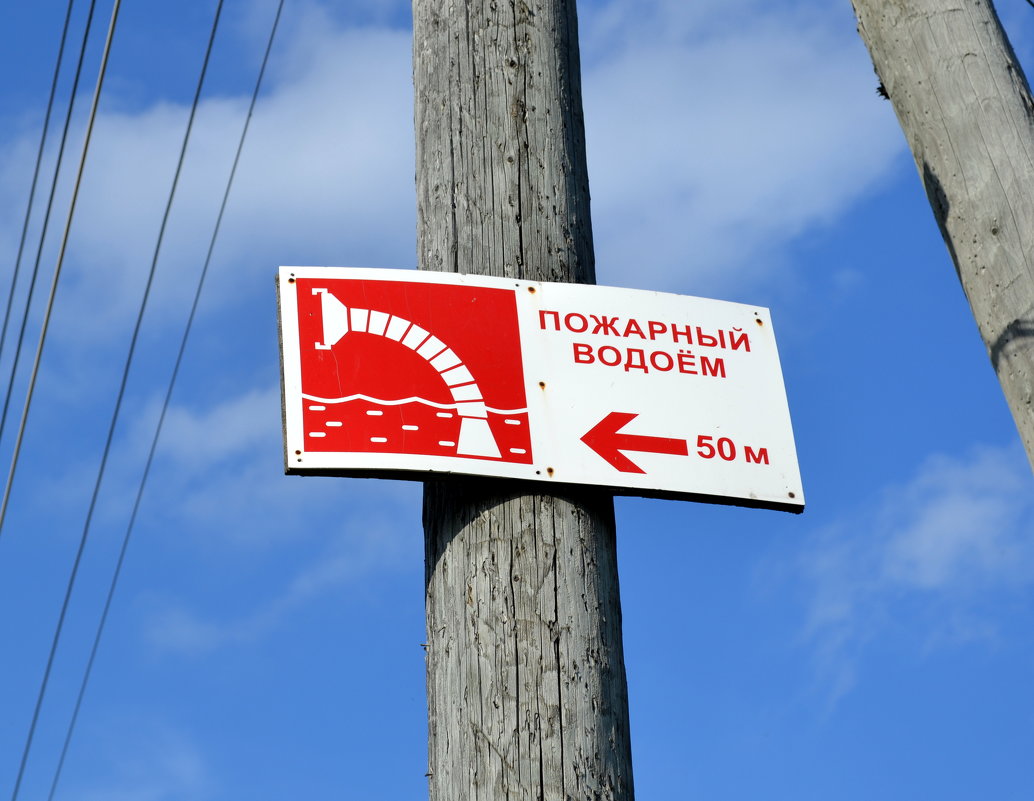 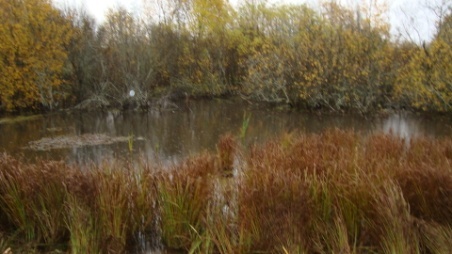 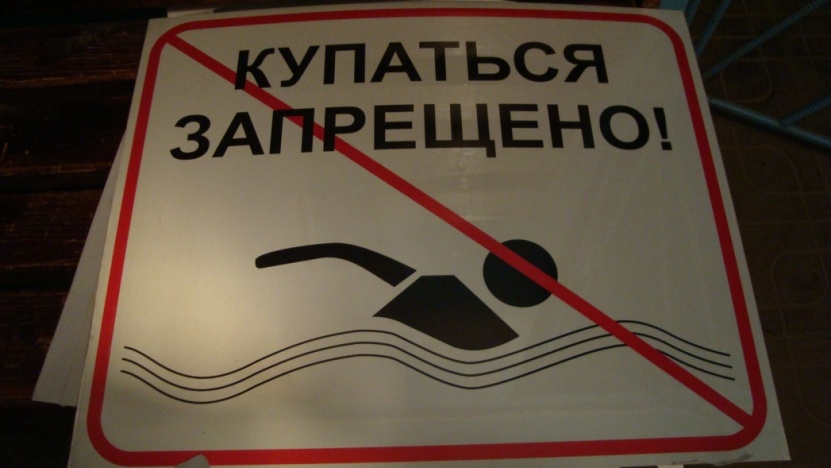 Спасибо за внимание